ỦY BAN NHÂN DÂN HUYỆN GIA LÂM
TRƯỜNG MẦM NON HOA SỮA
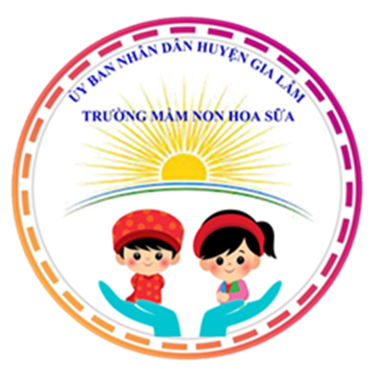 PHÁT TRIỂN NHẬN THỨC
Đề tài: Trò chuyện về ngày 8-3
Lứa tuổi: mẫu giáo bé
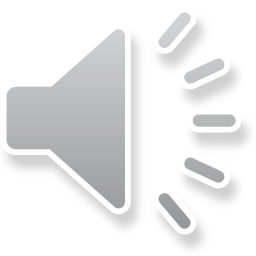 Cô và trẻ hát: Ngày vui 8-3
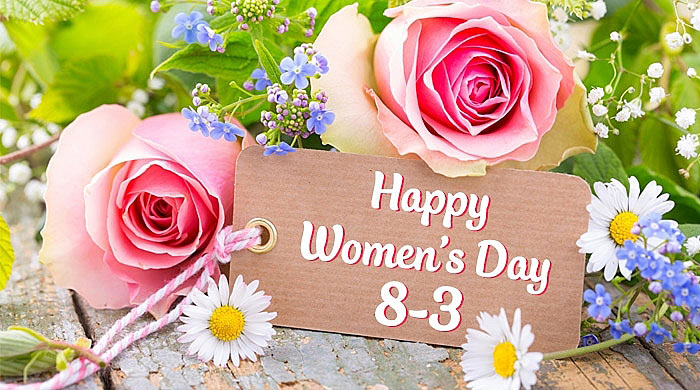 Một số hình ảnh ngày 8-3
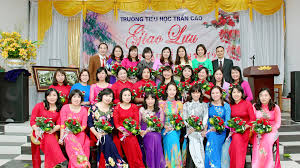 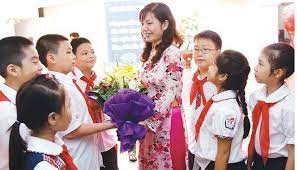 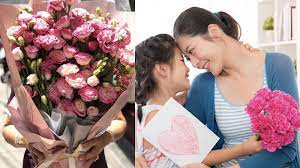 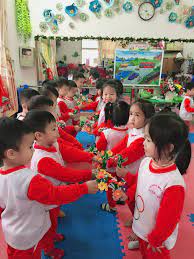 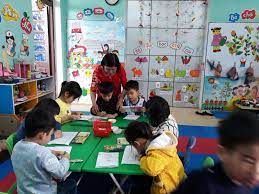 Trò chơi: Bé làm ca sĩ
Xin chào và hẹn gặp lại các con